Rethinking your curriculum: planning and delivering ‘short, fat’ modulesPlymouth University September 2013
Sally Brown
Twitter: @ProfSallyBrown
http://sally-brown.net
Emerita Professor, Leeds Metropolitan University,
Visiting Fellow, University of Northumbria
Adjunct Professor, University of the Sunshine Coast, Central Queensland and James Cook University Queensland
Visiting Professor, University of Plymouth and Liverpool John Moores University.
The curriculum enrichment project 2013-2015: Ambition
To provide ‘excellent learning and stimulating student experience’ (Plymouth University Strategy 2013-20) that is genuinely at the national cutting edge of student learning and delivers the University Teaching, Learning and Student Experience Strategy initiatives. 
To support all our students consistently with curricula and co-curricular opportunities across a 30 week learning year, through alignment of the academic year in semesters. 
To prioritise inclusive assessments, and minimise our MAP (modified assessment provision) needs, so that all our students are treated as equally as possible in all aspects of their programme.
The curriculum enrichment project 2013-2015: Overview 1
The Plymouth University Curriculum Enrichment Project (PUCEP) will review and revise the level 4, year 1 curriculum to offer a full 30 week learning experience including opportunities for a broad menu of co-curricular activities and the introduction of interdisciplinary Plymouth Plus modules.  A priority is to enable all level 4, first year students to complete and pass two modules before the Christmas break.  Benefits will include greater student engagement with their learning, active learning and research experience opportunities, and improved student retention.
The curriculum enrichment project 2013-2015: Overview 2
At levels 5 and 6 we will introduce a two semester structure, where programme can choose to teach in sequence or parallel to enable placements, performance, fieldwork elements to be undertaken in term time. The opportunity for a four or five week term-time research placement with a member of staff or off-campus is enabled through the revised timetable patterns.
The curriculum enrichment project 2013-2015: Overview 3
This proposal recognises that knowledge in the 21st-century is easily available, what matters is developing the personal and IT skills to work with it.  Modules will probably address less ‘stuff’, covering fewer topics but in greater depth.  Students will develop their ability to be critically engaged with the material and to tackle larger and more difficult problems through group research.  Working full-time on one module at one time will allow double loop learning to be more explicit, engagement with alumni and community groups, and greater opportunities for students to reinforce practical experience.
The curriculum enrichment project 2013-2015: Overview 4
This proposal recognises that modern academic research in most disciplines is a team activity benefiting from shared discussion, argument and debate.  It also recognises that businesses need people who can be flexible, innovative and confident in team settings (CBI 2011). 
These changes will affect all undergraduate learning from September 2014. Parallel changes to Taught Masters programmes should follow in 2015-16.
The curriculum enrichment project 2013-2015: Some Issues driving this proposal: 1
Our students do not have a ‘30 week’ value for money learning experience. Student and parent dissatisfaction.  
Level 4 student engagement, and class attendance is not good in many programmes ‘there's no real reason to attend unless it really engages you, or it’s a compulsory assessment session’.  First year isn't consistently developing good practice study habits in preparation for second and third year. First-year academic experience is perceived to be of limited value.
The curriculum enrichment project 2013-2015: Some Issues driving this proposal: 2
Many students are not receiving feedback until after Christmas of year 1, and have few marks by which they can assess their progress. In some cases first feedback is after Easter. This affects students’ confidence in their academic ability and retention.
Plymouth has a very high proportion of disabled students; we should aim to provide everyone with the same learning, support and inclusive assessment opportunities.
The curriculum enrichment project 2013-2015: Some Issues driving this proposal: 3
Arguably there is over assessment in some modules, and over-reliance on terminal examinations in some Faculties. Returning to Plymouth for August resit examinations is very expensive for our students.
Co-curricular activities need timetabled weeks to encourage student engagement. (Co-curricular activities are ‘not for credit’, recognised through the Plymouth Award and transcript).
The curriculum enrichment project 2013-2015: Some Issues driving this proposal: 4
We don’t have opportunities for students to learn outside their programmes. Introducing inter-disciplinary Plymouth Plus assessed modules in level 4 will also enable some staff to teach with colleagues from other Faculties. The time table structure could allow Plymouth Plus modules to be available for level 5 where desired. Current six modules in parallel teaching pattern makes in-term work and research-placements, theatre, performance, and fieldwork activities impossible to timetable. 
Many staff have horrendous marking loads in May-June, which currently means teaching stops for most students at Easter.
In this workshop, we aim to explore how to:
Include  at least one 20 credit introductory module in the first 4 weeks;
This might include some preparatory work in week 0 as part of induction;
Schools can then choose to run the next two modules in sequence or parallel;
Activities will give students a chance to undertake at least one assessment within this period and receive feedback and results before the Christmas break:
The ambition is to truly engage students with less transmissive learning and more ‘learning-by-doing’ with authentic activities.
These ‘short fat’ modules  can be characterised by:
An introduction to the discipline and the key knowledge that underpins it;
 A focus on describing, using and developing a range of skills relevant for the discipline;
Opportunities to locate and use critically a wide range of resources;
Activities to build cohort coherence and to maximise individual engagement;
High levels of task-orientated and engaging student activities;
Assessment that becomes fully part of the elarning process.
Introducing the discipline and underpinning  knowledge.
Rather than going straight into offering a series of traditional lectures, you could:
Enable the students quickly to become immersed in the subject they have chosen to study with authentic tasks;
Help students get an overview of the ‘big picture’ with introduction to key concepts within this discipline;
Give them opportunities to look at a narrow area of specialism very deeply, with a chance to get excited about the detail;
Provide taster sessions with your top experts, who can aim to convey their enthusiasm for their subjects.
What are the threshold concepts in your discipline (Meyer and Land) and how can you help students ‘get’ them?
They suggest that in certain disciplines there are ‘conceptual gateways’ or ‘portals’ that lead to a previously inaccessible, and initially perhaps ‘troublesome’, way of thinking about something. 
A new way of understanding, interpreting, or viewing something may thus emerge – a transformed internal view of subject matter, subject landscape, or even world view. 
In attempting to characterise such conceptual gateways they  suggested that they may be transformative (occasioning a significant shift in the perception of a subject), irreversible (unlikely to be forgotten, or unlearned only through considerable effort), and integrative (exposing the previously hidden interrelatedness of something).
Describing, using and developing discipline-relevant skills, behaviour and knowledge;
What are the six to ten skills it would be really helpful for your students to master before they really get going?
What are for you the key behaviours that characterise effective study in your subject and how can you help to foster them?
Which key terms/ vocabulary would it really help students to master within your discipline and generally?
Which academic literacies do you need your students to demonstrate?
What skills?
Skills: These could be lab skills, practical skills, academic literacy skills, information management skills, reading and writing at university and so on…
Behaviours: these could include self and time management, stress management, effective record keeping….
Generic key terms might include: critique, critical analysis, reflect, identify….
Academic literacies could include assessment, literacy, understanding of acceptable academic conduct, information literacy (including referencing conventions, social literacy….).
Thinking ahead to graduate attributes
When your students graduate, what kinds of things do you want them to be able to do that they can’t do on arrival?
Are there activities that you can develop in these early weeks that can enable students to sample some of these things?
Can you simulate or model them, so they gain insights into what a graduate in this subject might be able to achieve?
Can you get colleagues from industry and the professions they are likely to enter to join you in illustrating what graduate attributes in your subject look like?
Locating & using critically a wide range of resources
Using Google, Google Scholar, Wikipedia: what can you trust?
What/ who have they got in the library that might be helpful to me?
Making good partnerships with the informational professionals
Buying (!) and using books;
Making the most of on-line resources: the importance of peer review;
Using TED talks, Open Educational Resources, MOOCs in ways that foster learning and engagement.
IT literacies
We can’t assume that all students will be au fait with  the technologies we use in our HEIs;
Some will have had access to computers better than UK students generally do, some worse and some will  have had kit but little access to electricity;
May students will be ahead of the average staff member in terms of  social; and digital literacies;
We need to ensure in ‘short, fat’ modules that we establish an equalisation process where IT competent students can support others and students who need extra support know wehere to go to get it.
Building cohort coherence and maximising engagement
Are there ways in which you can help students feel part of the programme before they even arrive (e.g. Facebook groups, Twitter groups, pre-entry access to VLEs etc.)?
Providing small group tasks where membership revolves systematically can help to ensure all students meet others and that cliques aren’t immediately hardened into exclusiveness (letting students choose their own groups is not hugely helpful);
Challenges,  purposeful treasure hunts (not pub crawls) and group tasks requiring mutual reliance can be useful.
Task-orientated and engaging student activities
Anything you can do to help the start of the academic year feel like an immersive experience  has value including for example:
Industrial and site visits, mini-field trips, internal internships with university staff, mini-placements, short guest inputs from your top research staff and local employers, mini-research projects….
What useful and relevant tasks can you get your students to do e.g.
Make, do, design, locate, create, present, devise, perform, build, assemble, collate, curate?
How about including an expressive writing task?
James Pennebaker’s work on ‘Writing to heal’ and ‘Opening up’ suggests there are many benefits in asking people to write about their feelings;
Typically he suggest writing for up to 15 minutes a day for four days, about emotional upheavals influencing your life;
It has most impact as a private task to help articulate emotions and thoughts, and is not designed to be shared like a blog or a tweet;
Many students find the start of the academic year disorientating and stressful: this might help.
Pennebaker argues for expressive writing because:
“Emotional upheavals touch every part of our lives,”
“Writing helps us focus and organize the experience.”
“Our minds are designed to try to understand things that happen to us”. 
“When a traumatic event occurs or we undergo a major life transition, our minds have to work overtime to try to process the experience.” 
“Thoughts about the event may keep us awake at night, distract us at work and even make us less connected with other people”.
Assessment for learning
In ‘short, fat’ modules getting assessment right is crucial as it underpins learning and retention;
Graham Gibbs would argue for early, low stakes assessment and summative assessment used sparingly but rigorously;
Assignments need to enable students to get he measure of how they are doing very early on;
It’s a good idea to introduce early diverse assessment formats they might encounter later in the programme in the early modules, so they have opportunities to interrogate and rehearse what is needed in, for example, presentations, posters, university-level essays,
Assessment for learning
1. 	Tasks should be challenging, demanding higher order learning and integration of knowledge learned in both the university and other contexts;
2. 	Learning and assessment should be integrated, assessment should not come at the end of learning but should be part of the learning process;
3. 	Students are involved in self assessment and reflection on their learning, they are involved in judging performance;
4. 	Assessment should encourage metacognition, promoting thinking about the learning process not just the learning outcomes;
5. 	Assessment should have a formative function, providing ‘feedforward’ for future learning which can be acted upon. There is opportunity and a safe context for students to expose problems with their study and get help; there should be an opportunity for dialogue about students’ work;
Assessment for learning
6. 	Assessment expectations should be made visible to students as far as possible;
7. 	Tasks should involve the active engagement of students developing the capacity to find things out for themselves and learn independently;
8. 	Tasks should be authentic; worthwhile, relevant and offering students some level of control over their work;
9. 	Tasks are fit for purpose and align with important learning outcomes;
10. 	Assessment should be used to evaluate teaching as well as student learning.
(Sue Bloxham)
Can your early assignments enable  you to:
Help students to understand the academic conventions required at university in this subject (e.g. writing styles, formatting of reports etc)?
Build a profile of skills and knowledge that enable a gap analysis and activities to bring everyone up to speed?
Offer developmental formative feedback, and get students in the habit of reading and using it?
Enable students to build confidence (rather than destroy it!)
‘Short, fat’ modules offer an unparalleled experience to enable students to:
Make a really good start, which means they are more likely to stay and succeed;
Develop patterns of behaviour and study which will set them in good stead for the rest of the course;
Become immersed in the subject which they have chosen to study;
 Obtain insights into what the subject/ discipline demands and offers;
Build personal networks and coping strategies in a supportive environment;
Ideally have a range of pleasurable and enjoyable learning experinces
These and other slides will be available on my website at www.sally-brown.net
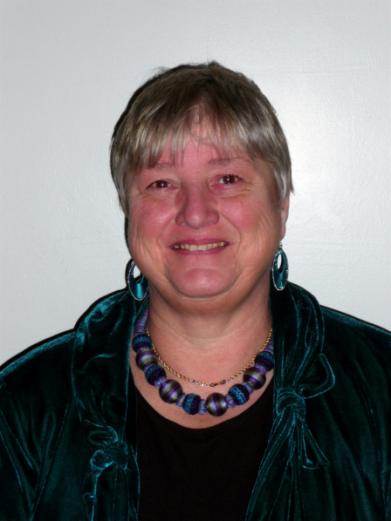 Useful references: 1
Assessment Reform Group (1999) Assessment for Learning : Beyond the black box, Cambridge UK, University of Cambridge School of Education. 
Biggs, J. and Tang, C. (2007) Teaching for Quality Learning at University, Maidenhead: Open University Press.
Brown, S. and Race, P. (2012) Using effective assessment to promote learning in  Hunt, L. and Chambers, D. (2012) University Teaching in Focus, Victoria, Australia, Acer Press. P74-91
Carless, D., Joughin, G., Ngar-Fun Liu et al (2006) How Assessment supports learning: Learning orientated assessment in action Hong Kong: Hong Kong University Press.
Carroll, J. and Ryan, J. (2005) Teaching International students: improving learning for all London: Routledge SEDA series.
Crosling, G., Thomas, L. and Heagney, M. (2008) Improving student retention in Higher Education London and New York: Routledge 
Crooks, T. (1988) Assessing student performance, HERDSA Green Guide No 8 HERDSA (reprinted 1994)



.
Useful references 2
Falchikov, N. (2004) Improving Assessment through Student Involvement: Practical Solutions for Aiding Learning in Higher and Further Education, London: Routledge.
Gibbs, G. (1999) Using assessment strategically to change the way students learn, in Brown S. & Glasner, A. (eds.), Assessment Matters in Higher Education: Choosing and Using Diverse Approaches, Maidenhead: SRHE/Open University Press.
Hilton A (2003) Saving our Students (SoS) embedding successful projects across institutions, Project Report York: Higher Education Academy.
McDowell, L. and Brown, S. (1998) Assessing students: cheating and plagiarism, Newcastle: Red Guide 10/11 University of Northumbria.
Meyer, J., & Land, R. (2003). Threshold concepts and troublesome knowledge: linkages to ways of thinking and practising within the disciplines. University of Edinburgh.
Useful references 3
Morgan, M (Ed) (2011) Improving the student experience: a practical guide, Abingdon, Routledge.
Mortiboys, A. (2005) Teaching with emotional intelligence, Abingdon: Routledge. Kneale, P. E. (1997) The rise of the "strategic student": how can we adapt to cope? in Armstrong, S., Thompson, G. and Brown, S. (eds) Facing up to Radical Changes in Universities and Colleges, 119-139 London: Kogan Page.
Nicol, D. J. and Macfarlane-Dick, D. (2006) Formative assessment and self-regulated learning: A model and seven principles of good feedback practice. Studies in Higher Education Vol 31(2), 199-218.
Pennebaker, James, on Using expressive writing http://www.utexas.edu/features/archive/2005/writing.html 
Pickford, R. and Brown, S. (2006) Assessing skills and practice, London: Routledge.
Race P. (2006) The lecturer’s toolkit (3rd edition), London: Routledge.
Useful references 4
Rust, C., Price, M. and O’Donovan, B. (2003) Improving students’ learning by developing their understanding of assessment criteria and processes, Assessment and Evaluation in Higher Education. 28 (2), 147-164.
Ryan, J. (2000) A Guide to Teaching International Students, Oxford Centre for Staff and Learning Development
Salovey, P. and Meyer, J. (1990) Emotional Intelligence, Imagination, Cognition and Personality Vol 9 (3) 185-211.
Stefani, L. and Carroll, J. (2001) A Briefing on Plagiarism http://www.ltsn.ac.uk/application.asp?app=resources.asp&process=full_record&section=generic&id=10
Yorke, M. (1999) Leaving Early: Undergraduate Non-Completion in Higher Education, London: Taylor and Francis.
Yorke, M. and Longden, B. (2004) Retention and Student Success in Higher Education, Maidenhead, Open University Press.